‡KvwfW-19 (K‡ivbv ) fvBiv‡mi gnv`~‡h©v‡M we‡kl AbjvBb K¬v‡m
স্বাগতম
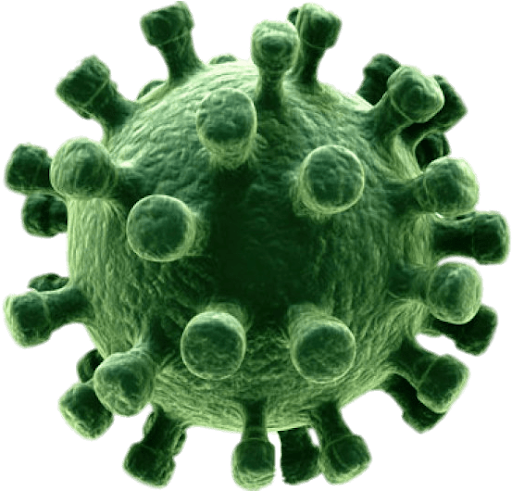 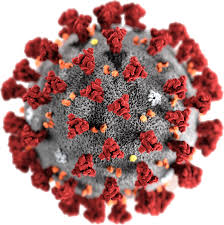 ¯^vMZg
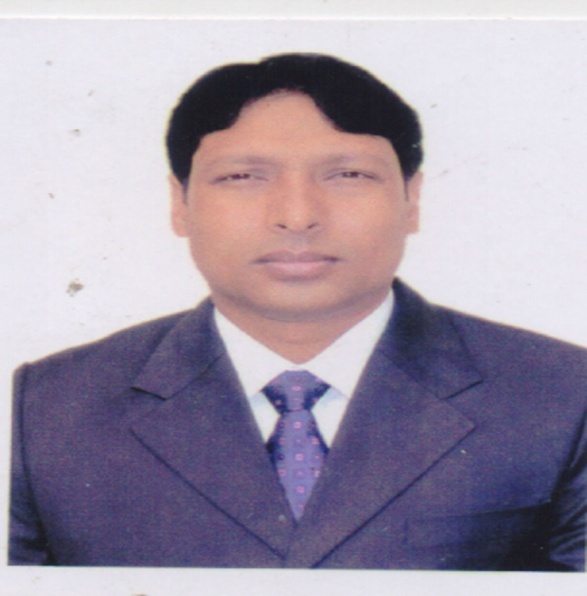 পরিচিতি
শিক্ষক পরিচি
এ. আর .এম ফজলে রাববী
প্রভাষক,  পদার্থবিজ্ঞান 
আই. ই.এস. উচ্চমাধ্যমিক বিদ্যালয়
উত্তরা,ঢাকা-1230
01729249990
পাঠ পরিচিতি
শ্রেণিঃ দশম 
বিষয়ঃ পদার্থবিজ্ঞান 
অধ্যায়ঃ দ্বিতীয়
দৃশ্যটি লক্ষ্য কর
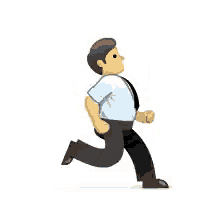 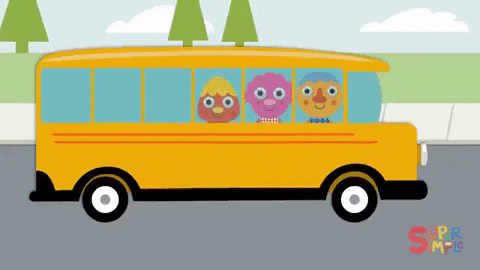 পাঠ শিরোনামঃ
গতি বিষয়ক MvwYwZK mgavb
শিখনফলঃ
১।নিউটনের গতি বিষয়ক সূত্র বলতে পারবে।
২। নিউটনের গতি বিষয়ক সূত্র লিখতেপারবে।
৩। নিউটনের গতি বিষয়ক সূত্র প্রয়োগ করতে 
     পারবে।
৪।গতি বিষয়ক বিভিন্ন গাণিতিক সমস্যার  
    সমাধান করতে পারবে।
সময়ের সাথে পারিপার্শ্বিকের সাপেক্ষ কোন কিছুর স্থান পরিবর্তনকে গতি বলে। গতির নিউটনের সূত্রগুলো নিচে দেখানো হলো।
1.  v=u+ at
2.s= (u+v)/2 ×  t
3. s=ut + ½ at
4.  v = u + 2as
প্রথম সূত্র ব্যবহার করে  সাধারণত বেগ নির্ণয় করা হয়।এ ক্ষেত্রে ত্বরণ ও সময় দেওয়া থাকবে বা বের করে নিতে হবে । স্থির অবস্থা থেকে হলে আদি বেগ  শূণ্য আর যদি মান দেওয়া তাকে তবে সেই মান হবে।
দ্বিতীয় সূত্র দ্বারা অতিক্রান্ত দূরত্ব বের করা যায়। যদি আদি বেগ ও শেষ বেগ থাকে এবং বস্তু সুষম ত্বরণে গতিশীল হয় তবে এ সূত্র প্রয়োগ করা যায়। মূলত (u+v)/2 হলো গড় বেগ  শুধুমাত্র তখনি যখন বস্তু সুষম ত্বরণে গতিশীল । আর তখন এ সূত্রের রুপ ধরা যেতে পারে   s = (u+v)/2 ×  t= v×  t    এখানে v   হলো গড় বেগ।
তৃতীয় সূত্রের সাহায্যেও অতিক্রান্ত দূরত্ব নির্ণয় করা যায় তবে এ ক্ষেত্রে আদি বেগ ,ত্বরণ ও সময় দেওয়া থাকবে । যদি এ সূত্রের সাহায্যে অতিক্রান্ত দূরত্ব বের করতে হয় তবে উল্লেখিত কোন মান দেওয়া না থাকলে তা অন্য সূত্র প্রয়োগ করে বের করে নিতে হবে।
চতুর্থ সূত্র সাধারণত সময় দেওয়া না থাকলে অতিক্রান্ত দূরত্ব বের করার জন্য ব্যবহার করা হয়।যদি এমন ভাষা থাকে যে ব্রেক করার পর কত দূরত্ব অতিক্রম করবে, তক্তা ভেদ করতে পারবে কি না ইত্যাদি বিষয়ের জন্য এ সূত্র প্রয়োগ করা যায়। এ সূত্র থেকে ত্বরণও বের করা যায়।
গাণিতিক সমস্যা
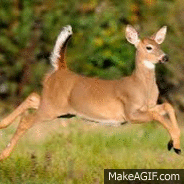 ১০০ মিটার
সমবেগ ১২ মিটার/সেকেন্ড
আদি বেগ ০, ত্বরণ ৪ মিটার/সেকেন্ড
প্রশ্ন: বাঘ হরিণকে ধরতে পারবে কি না? গাণিতিক বিশ্লেষণের মাধ্যমে মন্তব্য কর।
এই ধরণের গাণিতিক সমস্যার সমাধান করার ক্ষেত্রে প্রথমেই  ধরে নিতে হবে যে, t সময় পর ধরতে পারবে। এরপর উভয়েরই t  সময়ে অতিক্রান্ত দূরত্ব বের করে পিছনে যে আছে তার সাথে যতটুকু পিছনে ছিল তা বিয়োগ করে সামনের যে তার অতিক্রান্ত দূরত্ব সমান দিখিয়ে সমাধান করলেই সময় এর মান পাওয়া যায়। তবে মনে রাখতে হবে অনেক সময় সমাধানের জন্য দ্বিঘাত সমীকরণের প্রয়োজন হতে পারে। বা সামনের যে আছে তার সাথে যোগ করে ও করা যায়।
ধরি, t সময় পর বাঘ হরিণকে ধরতে পারবে।
বাঘের ক্ষেত্রে,
আদি বেগ, u =0 ms-1 
ত্বরণ, a =4 ms-2
সময়,=t
সতরাং   t সময়ে বাঘের অতিক্রান্ত দূরত্ব    St =ut   + 1/2at2
                                                                 St = 0 × t    + ½ ×4× t2
                                                                St =2t2
হরিণের ক্ষেত্রে, সম বেগ,  v
সতরাং, t সময়ে হরিণের অতিক্রান্ত দূরত্ব Sd = v×t
                                                                                               Sd=12t 

                           
                                         


                                                                10
শর্ত মোতাবেক , 
                              St-100= Sd
                              2t2-100 = 12t
                               2t2-100 -12t =0
                             2t2 -12t  -100=0
                             t2  -6t  -50  =0

দ্বিঘাত সমীকরণের সাহায্যে সমাধান করে দেখা যায়  t এর মান
10.68 s অর্থাৎ  বাঘ হরিণকে ধরতে পারবে  10.68 s পর।
মূল্যায়নঃ
১। গতি কাকে বলে?
২।চতুর্থ সূত্র কখন প্রয়োগ    
   করা যায়?
৩।আদি বেগ শূণ্য হলে সুষম ত্বরণে চলার ক্ষেত্রে অতিক্রান্ত দূরত্ব ও সময়ের মধ্যে সম্পর্ক কি?
বাড়ীর কাজ
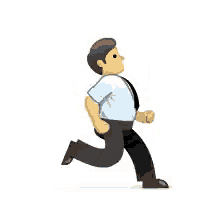 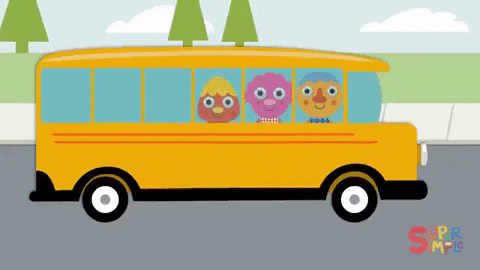 50 m
ত্বরণ , a= 2 ms-2
সমবেগ, v = 6 ms-1
বাসের আদি বেগ 0
প্রশ্ন: লোকটি বাস ধরতে পারবে কি না ? গাণিতিক বিশ্লেষণের মাধ্যমে মন্তব্য কর।
ধন্যবাদ
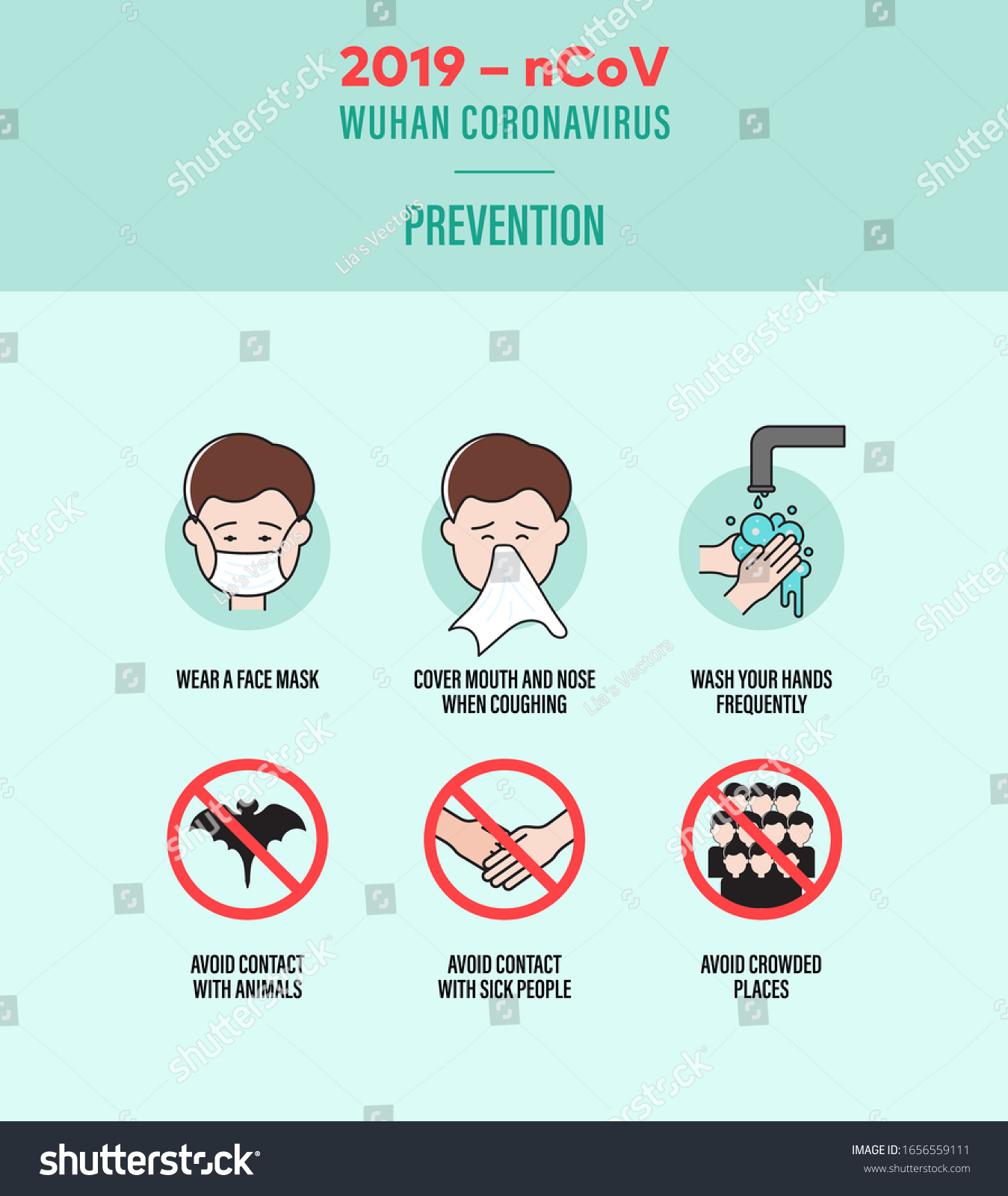